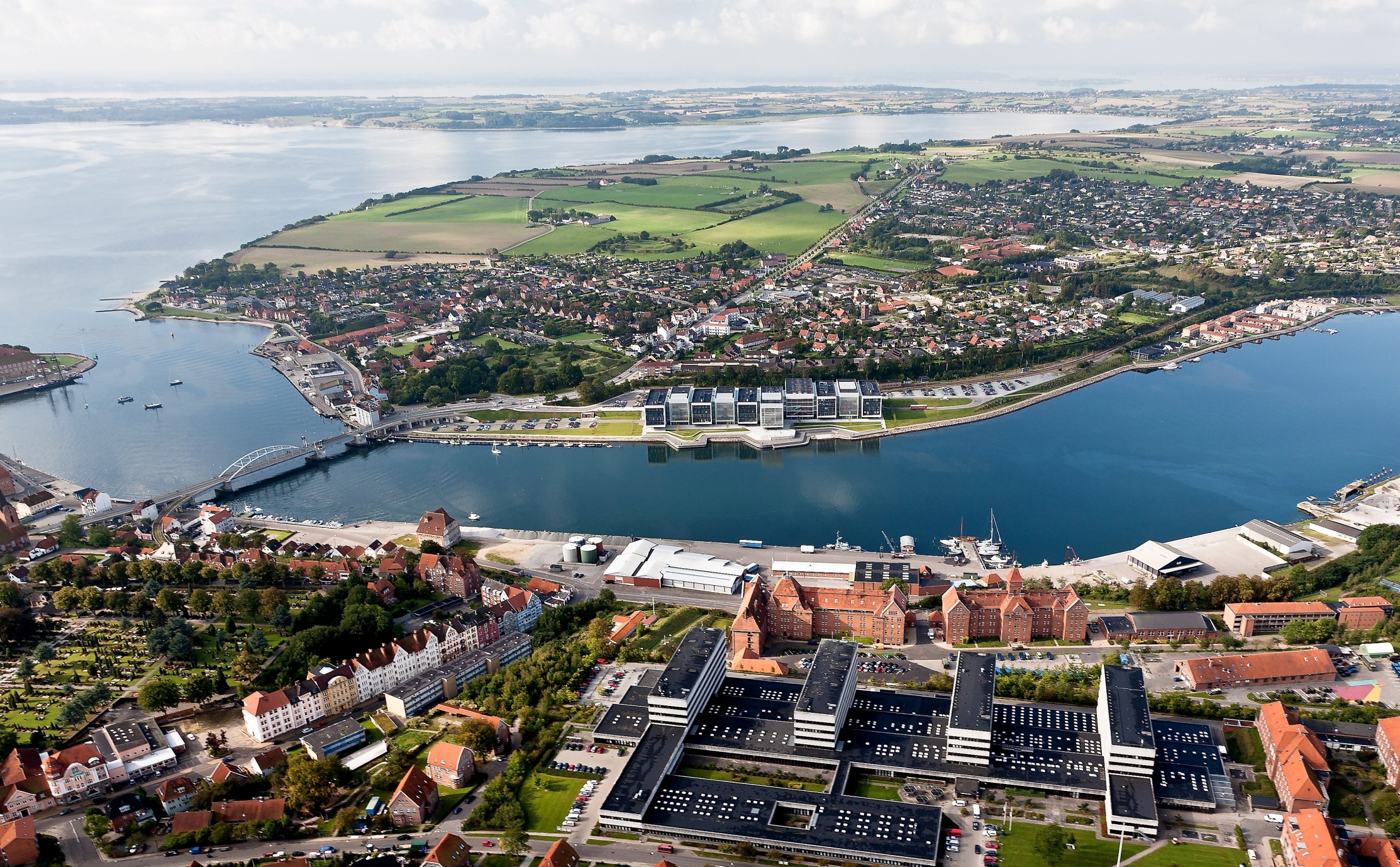 Vi vil kultur- på tværs af Sønderjylland
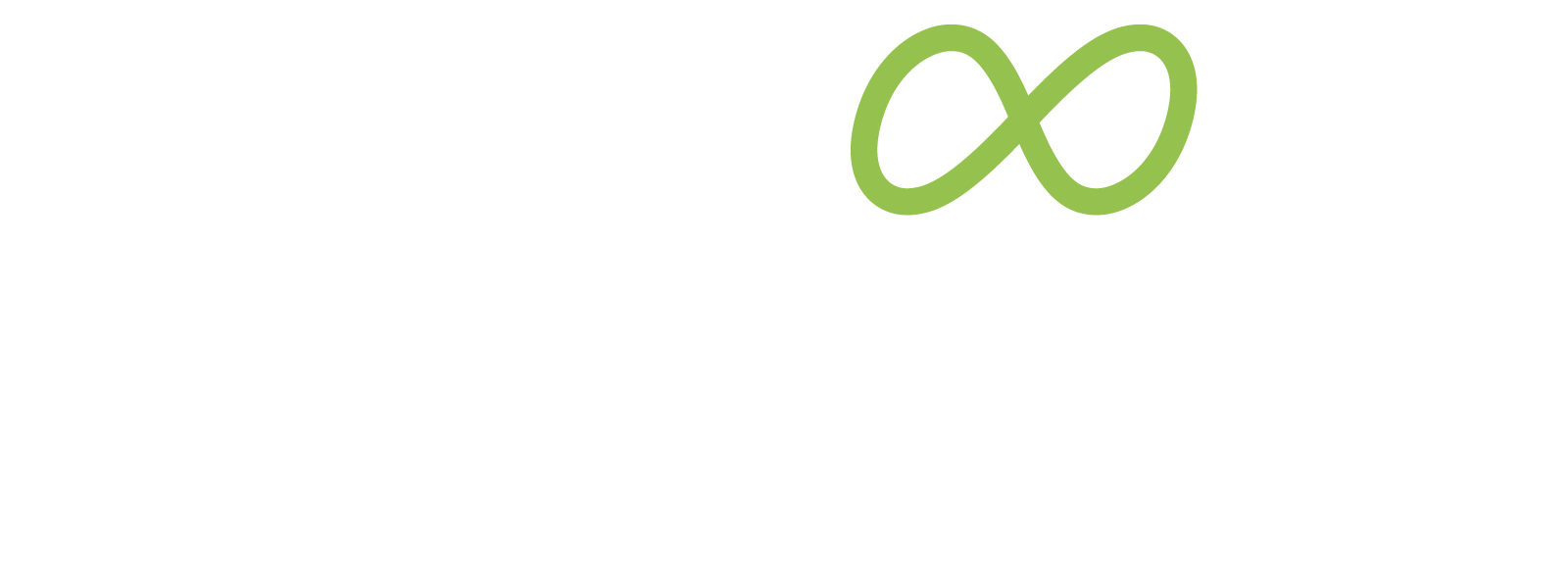 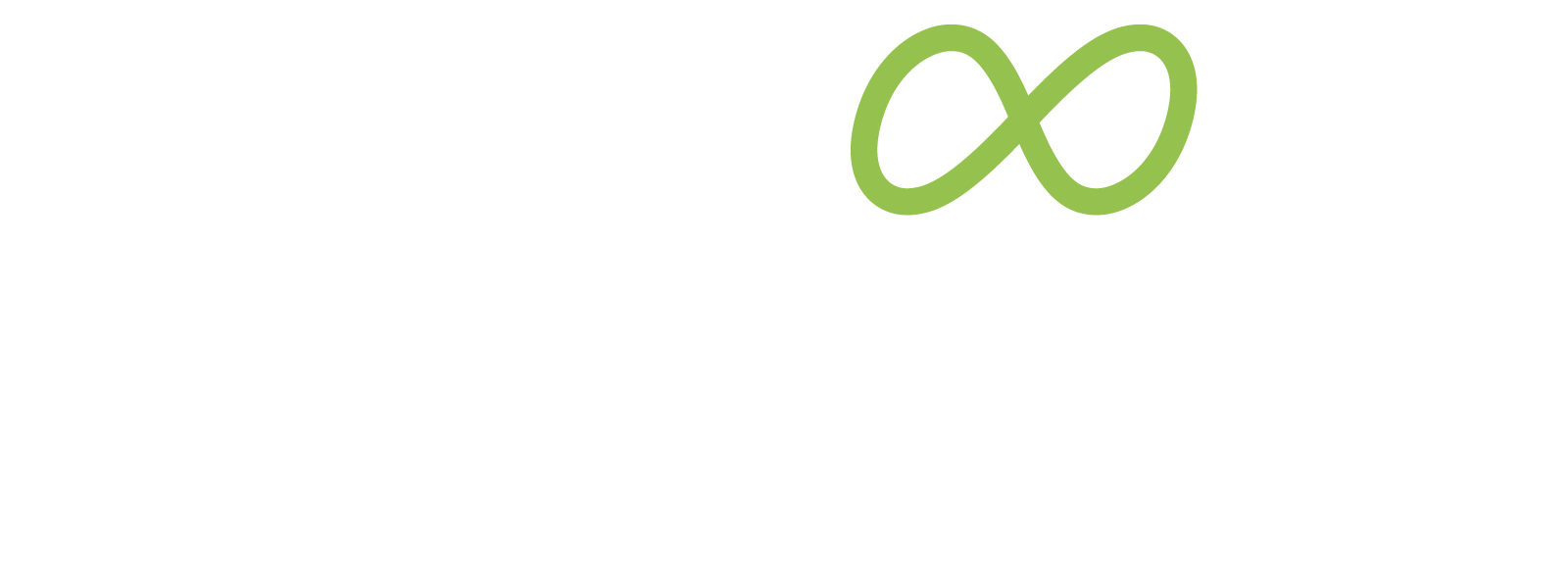